Ideoita ilmastotiekarttatyöpajan vetämiseen ELY-keskuksen henkilöstölle. 

Työpajan kulku 
Valmiita materiaaleja ja kyselypohjia 
Tietopaketit ilmastonmuutoksesta sekä ELY-ilmastotiekartasta
Matriisit ja pikakysymykset 
Mahdollisia palveluja, joita hyödyntää 

Lisäksi ELY Ilmasto –työtila Teamsissa on avoin kaikille.
Työpajapaketti
Ajankäyttö alkuun: esim. 15 hlöä työpajassa – esittelyihin ym. vähintään 10-15 min
Työpajan kulku – n. 2 tuntia
N. 5 min omaa pohdintaa/kirjausta +N. 10 min post-it-laputusta tai virtuaalityöpöytää, oranssi matriisi mahdollinen hyödyntää
Noin 15 min pohjustus otsikoistaEsittelydiat ja tietopaketit olemassa tarvittaessa
N. 10 min pohjustus ryhmän teemaan sopivista tiekartan kehittämiskohteista
N.15 min ryhmäkeskustelu + 30-45 min purku-keskustelu ja ideoiden kirjaaminen post-it-lapuille tai virtuaalisesti. 
4-8 hlön ryhmät parhaat
Voi käyttää vihreää matriisia
27.4.2021
dia 2
Tietopaketit työpajoja varten
Tietopaketit alustuksia ja työpajoja varten: 
Tiekarttahankkeen esittelydiasetti löytyy tästä linkistä.
Ilmastonmuutoksen perustietoja sekä ilmastonmuutosnäkökulmia tehtävittäin löytyy Taimista tästä linkistä.
Lisää materiaaleja löytyy myös ELY Ilmasto –Teamsiin jaetuista tiedostostoista.
Pohjia työpajatyöskentelyä varten
Matriisit oman työn ja ilmastoideoiden listaamiseen voi kopioida tästä tiedostosta 
Oranssi: omien työtehtävien erittelyyn
Vihreä: laajempien ilmastoideoiden keräämiseen
Pikakysymykset henkilöstön ilmastoasenteiden kartoittamiseen
Webropol-kyselyn kysymykset voi kopioida tästä linkistä
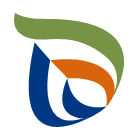 Y-Akseli: Vaikuttavuus ilmastotyön kannalta
X-Akseli: Miten suuri osa tehtävä on työtäsi?
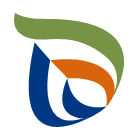 Y-Akseli: Vaikuttavuus ilmastotyön kannalta
X-Akseli: Mitä toimenpiteen toteuttaminen työssä edellyttäisi?
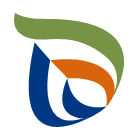 Mihin kategoriaan sijoitat valitsemasi neliön?
Aktivointityökaluja verkossa
Padlet 
Ilmainen, ei vaadi kirjautumista
Paljon valmiita, erilaisia pohjia työskentelyn ohjaamiseksi
Mahdollista kommentoida esittäjän ideoita tai toisten jättämiä kommentteja
Google Jamboard 
Ilmainen, ei vaadi kirjautumista 
Post-it-lapputoiminto ja muutamia muita piirtotoimintoja
Yksinkertainen käyttää
Mentimeter 
Maksullinen, mahdollisesti viraston yhteinen tili 
Erilaisia kyselyjä, voi äänestää koneelta tai kännykältä – toimii etänä ja paikan päällä matalan kynnyksen aktivointiin
Vaatii kyselyn tekijältä pienen opettelun, käyttäjille helppo
Tuottaa selkeät ja visuaaliset tulokset suoraan kyselyn jälkeen myös jatkokäyttöön